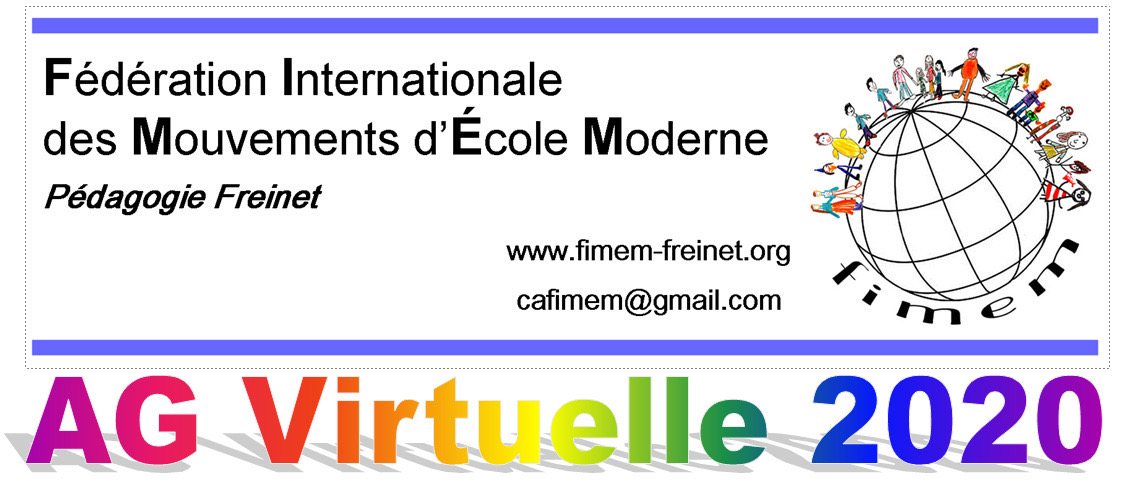 AGV 2b 
Grupos de Lenguas

1 – 20 de agosto de 2020
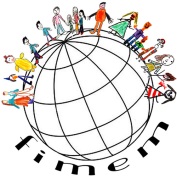 Logística de organización

Cada grupo de lengua decidirá cuándo se reúne, cuántas veces y qué plataforma utilizar. 
Si desean utilizar la plataforma de Zoom contratada por la FIMEM, solicitarlo y presentar las fechas de sus reuniones. Es necesario prever las reuniones ya que no es posible tener dos reuniones con esta misma plataforma de forma simultánea. 
¿Dónde y a quién solicitar la plataforma de Zoom?

A Gabi, al email de la comisión: agvirtual2020@gmail.com
La ventaja de esta plataforma es que alberga hasta 300 personas y no se cortan las videollamadas cada 40 minutos, como en la versión gratuita.
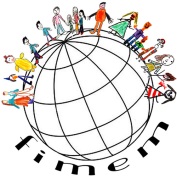 Grupos de Lenguas - La participación: momento clave de la Asamblea General
La AG2b  o “Grupos de Lenguas” (o idiomas) es el espacio, junto a con las reuniones de los movimientos, en donde las voces de todos los participantes de cada movimiento están presentes: donde se discute, se propone, se toman posturas colectivas, se alcanzan los primeros acuerdos.
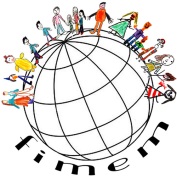 A considerar:Los grupos de lenguas elevan sus conclusiones, propuestas y discusiones a través del reporte (o informe) a la Comisión de AG Virtual y al CA, para establecer las prioridades rumbo a la AG3: cuáles son aquellas propuestas urgentes de resolver, cuáles son las que podrán tener un tratamiento posterior, cuáles por vía email,  cuáles por comisiones, o cuáles requerirán de su abordaje en la presencialidad; la no presencialidad hace que todo sea más complejo (en todos los órdenes de la vida) . La tecnología nos acerca, nos ayuda, sin embargo, no sustituye la presencialidad (eso lo hemos comprobado con nuestras clases en nuestras escuelas) y, por lo tanto, tendremos que tener la fuerza y la conciencia de que hay cuestiones que serán más adecuadas tratarlas presencialmente.
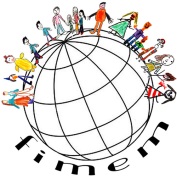 Reporte por grupo de lenguaLos informes (actas, reportes) se deberán entregar el 21 o el 22 de agosto como fecha límite, ya que es necesario que la Comisión AGV y el CA, como se mencionó antes, establezcan las prioridades para la AG3, así como aquellas propuestas que podrán tener un tratamiento posterior, vía email, por comisiones o que requerirán presencialidad. Entrega límite: 21 y 22 de agosto.Enviar a:  agvirtual2020@gmail.com y a: cafimem@gmail.comLos informes o reportes deberán ser entregados en las tres lenguas oficiales de la FIMEM: inglés, español y francés (pudiendo utilizar traductores como DeepL, por ejemplo, que funciona bastante bien).
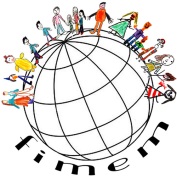 Representantes de los grupos de lenguasCada grupo de lengua necesitará elegir a un representante con quien la Comisión y el CA tendrá contacto directo a través de emails, con el objetivo de entregar información, comentar dudas, enviar el informe-reporte, entre otras necesidades. Enviar nombre/email/país/movimiento del representante del grupo a:  agvirtual2020@gmail.com con copia a:  cafimem@gmail.com
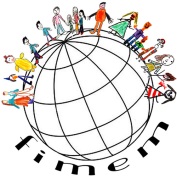 División de grupos por lenguasLos grupos de lenguas serán: - Francés (pueden organizarse con más de un grupo)- Español- InglésEs posible subdividirse si es necesario, por ejemplo, en un grupo de lengua alemana o un grupo de lengua italiano, ésto en el caso de que así lo decidan o se organicen.
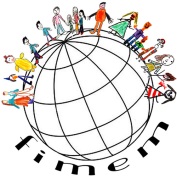 El contacto con los Grupos de LenguaLa Comisión facilitará tres listas de correo electrónico con los contactos por grupo de lenguas (los delegados de cada movimiento por grupo de lengua); integrando el italiano al grupo de lengua española, así como también el portugués. De esta manera podrán ponerse en contacto fácilmente y organizar sus encuentros.

Habrán entonces 3 listas de correos electrónicos: 
español
francés
inglés
Se ha considerado que el grupo de lengua alemana no necesita una lista puesto que ya están organizados.
Listas para los grupos de lengua. 



Es responsabilidad de los delegados ponerse en contacto con los demás y establecer fechas y horarios para las reuniones de los grupos de lengua. La comisión de la AGV facilita estas listas para que puedan contactarse.

rupo-de-lengua_es@framalistes.org

groupe-de-langue_fr@framalistes.org

language-group_en@framalistes.org

Cada lista, con nombre y país de cada delegado, se detallará por mail.
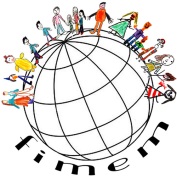 Orden del díaEl orden del día fue tratado durante las 4 reuniones informativas con los delegados. Es necesario que los delegados, entonces, sean los portavoces de esas reuniones.Para seguir una pauta, se pueden tomar en cuenta los siguientes documentos:- Orden del día. “Ordre du jour AG Virtuelle” https://www.fimem-freinet.org/es/node/3762  en la pestaña del sitio llamado: “Ordre du jour + PV”- Puntos a validar en la AG. “points a valider” que se encuentra en el sitio web, en la pestaña del sitio llamado: “courriers AG” https://www.fimem-freinet.org/es/node/3822 Todos los documentos allí citados se encuentran en el sitio. Cada grupo de lengua agregará los temas que considere oportunos para discutir, y tomará las mociones de los otros movimientos también publicados en el sitio en este enlace: https://www.fimem-freinet.org/es/motions2020
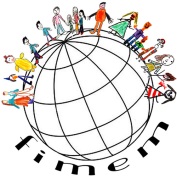 Lista de documentos en el sitio web de la FIMEM y guía de búsqueda
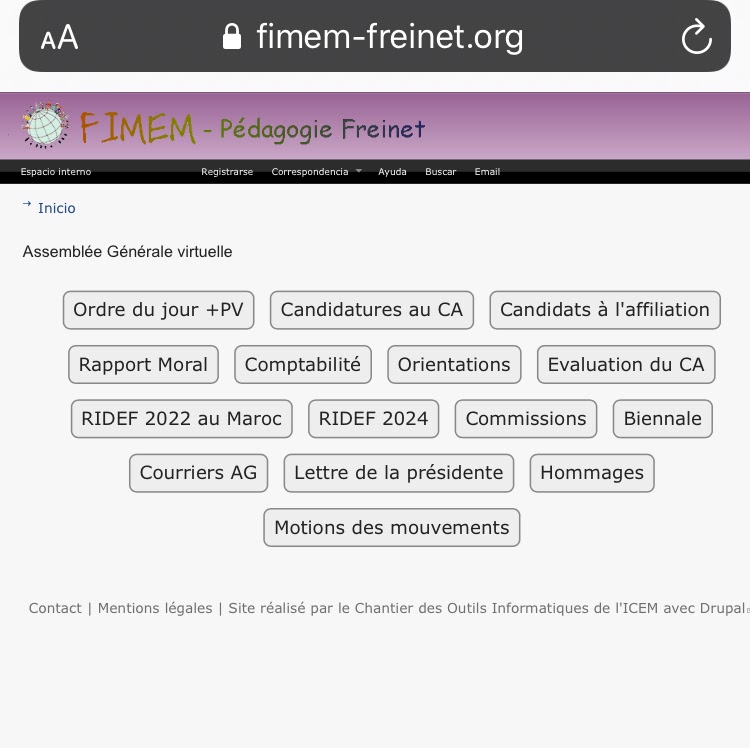 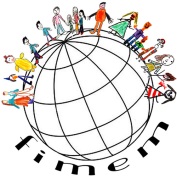 Guía del sitio y enlaces:Pestaña “Ordre du jour + PV” (Orden del día ):  https://www.fimem-freinet.org/es/odj-2020	- Actas de la AG1 del 4 y 5 de julio, así como la del 11 y 12 de julio 	- Orden del día de la Asamblea General VirtualPestaña “Canidatures au CA” (Candidaturas al CA): https://www.fimem-freinet.org/es/candidatures-CA-2020	- APPEL à candidature au CA (Convocatoria y habilidades)	- Glaucia (Brasil)	- Marguerite (Francia)	- Mohamed (Marruecos)	- Antoinette (Camerún)	- Cheikh (Senegal)Pestaña “Candidats à l'affiliation” (Candidatos para afiliación): https://www.fimem-freinet.org/es/candidatures-CA-2020	 - Demande (instructivo)	 - Congo	 - Ghana
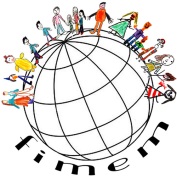 Guía del sitio y enlacesPestaña “Rapport Moral” (Reporte Moral): https://www.fimem-freinet.org/es/rapport-moral-2020	- Rapport Moral - Actividades CA 2018-2020Pestaña “Comptabilité” (Contabilidad): https://www.fimem-freinet.org/es/compta-2020	- Bilan comptable 2018-2019. (Balance financiero contable).	- Budget 2020-2021- (Presupuesto).	- Commentaires de la trésoriere (Comentarios de la tesorera).	- Proposition pour nouvelle categorisation. (Propuesta de nueva cotización 		bajo el IDH con desigualdad).		- Cotisations- IDHI- Julio 2020		- Nuevas categorizaciones de mov. FIMEM		- Inequidad ajustada al IDHPestaña “Orientations” (Orientaciones): https://www.fimem-freinet.org/es/orientations-2020Orientations Bilan. (Orientaciones de Balance, 2018-2020).Orientations Bilan et prospectives. (Orientaciones: prospectivas, 2020-2022).
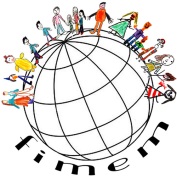 Guía del sitio y enlacesPestaña “Evaluation du CA” (Evaluación del CA) – VacíoPestaña “RIDEF 2022 au Maroc” (RIDEF de Marruecos, 2022)- VacíoPestaña “RIDEF 2024” (RIDEF de 2024) – VacíoPestaña “Commissions” (Comisiones):  https://www.fimem-freinet.org/es/commissions2020	- Commission No 4 (Comisión 4)	- Rapport de l’Assemblée générale virtuelle de la FIMEM / (Informe de la 		Asamblea General Virtual de FIMEM)	- Proposition pour nouvelle catégorisation (Propuesta de nueva 			categorización)	- PV commission AGV du 9 juillet (9 de julio informe de la Comisión AGV)	- Rapport commission AGV (Informe de la comisión AGV)	- Commission 6 : gestion des Ridef (Comisión 6: gestión de Ridef)Pestaña “Biennale”:  https://www.fimem-freinet.org/es/biennale-ag-2020 	- 2019. Rapport Biennale par Francois Perdrial. (Informe Bienal de François 	Perdrial)
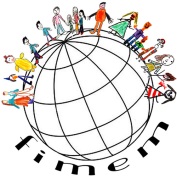 Guía del sitio y enlacesPestaña “Courriers AG” (Mensajes de la Asamblea General): https://www.fimem-freinet.org/es/courriersAG-2020	- Nouvelles du Quebec.  (Noticias de Quebec)	- AG virtuelle compléments d'informations.  (Virtual AG más información)	- News. Fonctionnement de l'AG- 3 juillet . (Noticias. Operación de la AG - 3 de julio)	- Points à valider... à discuter . (Puntos para validar ... para discutir)	- AG virtuelle position du Canada au 2 juillet. (Posición de AG virtual de Canadá a 		partir del 2 de julio.)	- Invitation à la séance du 11juillet. (Invitación a la reunión del 11 de julio.)	- Questions de l’ICEM au CA FIMEM pour AG - FR-ES-EN. (Preguntas de ICEM a la - 		Junta de FIMEM para AG - FR-ES-EN)	- Informations sur la Bourse Benaiges. (Información sobre la beca Benaiges)	- Réponses du CA aux questions de l'ICEM. (Respuestas de la junta a las preguntas de 		la ICEM)Pestaña “Lettre de la présidente” (Carta de la presoidenta): https://www.fimem-freinet.org/es/lettre-presidente-ag2020Pestaña “Hommaneges” (Homenajes): https://www.fimem-freinet.org/es/hommages2020
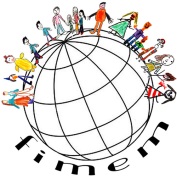 Guía del sitio y enlacesPestaña “Motions des mouvements” (Mociones de movimientos): https://www.fimem-freinet.org/es/motions2020	- Position des mexicains sur la pandémie. (Posición de los mexicanos sobre la 		pandemia)	- Motion: communication au sein de la FIMEM proposée au vote par l’ICEM à l’AG de 		la FIMEM 2020. (Moción: comunicación dentro de FIMEM propuesta para 		votar por la ICEM en la Junta General de FIMEM 2020)	 - FR-Motion: actions à mener face aux politiques migratoires proposée au vote par 		l’ICEM à l’AG de la FIMEM 2020. (Moción: acciones a tomar frente a las 		políticas de migración sometidas a votación por la ICEM en la Asamblea 		General de FIMEM 2020)	- Position de la REMFA (Posición REMFA)	- Reflexion pour la Ridef du Canada de Giancarlo. (Reflexión para el RIDEF de Canadá 		de Giancarlo)	- Position MEPA sur la pandémie. (Posición del MEPA sobre la pandemia)
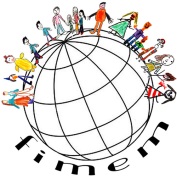 Consultas/ dudas/ comentarios: Organización de la AG virtual:agvirtual2020@gmail.com Temas y consultas generales: cafimem@gmail.com
Comisión de Asamblea General Virtual 
y 
Consejo de Administración
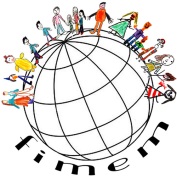 “Todo está listo: el agua, el sol y el barro,pero si falta usted… no habrá milagro”.Mario Benedetti (Uruguay, 1920- 2008)

Traducciones: Marta Fontana y Marguerite Gomez
Textos: Comisión de la AGV- FIMEM